Homework Assignment
You are going to research any artist of your choosing from any time period or genre. 
You are going to complete a one page double-spaced biography. 
This must include 5 images of artist work 
Due Friday 
Juxtapoz.com
HiFructose.com
Artslant.com
BeautifulDecay.com
Deitch.com
Color Theory Brainstorm
What types of things does this color remind you of? 

What does this color make you feel?
COLOR THEORY
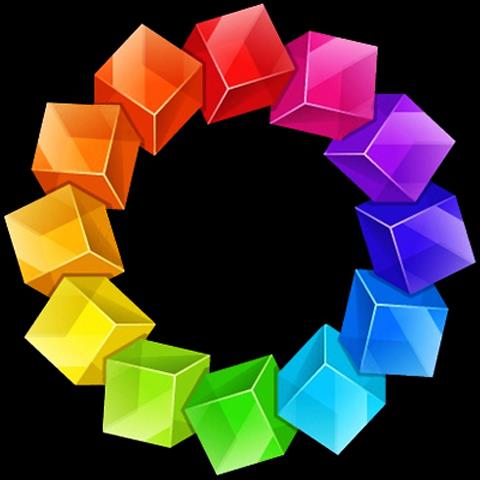 YELLOW
GREEN
BLUE
PURPLE
PINK
RED
ORANGE
WHITE
GRAY
BLACK